Call description
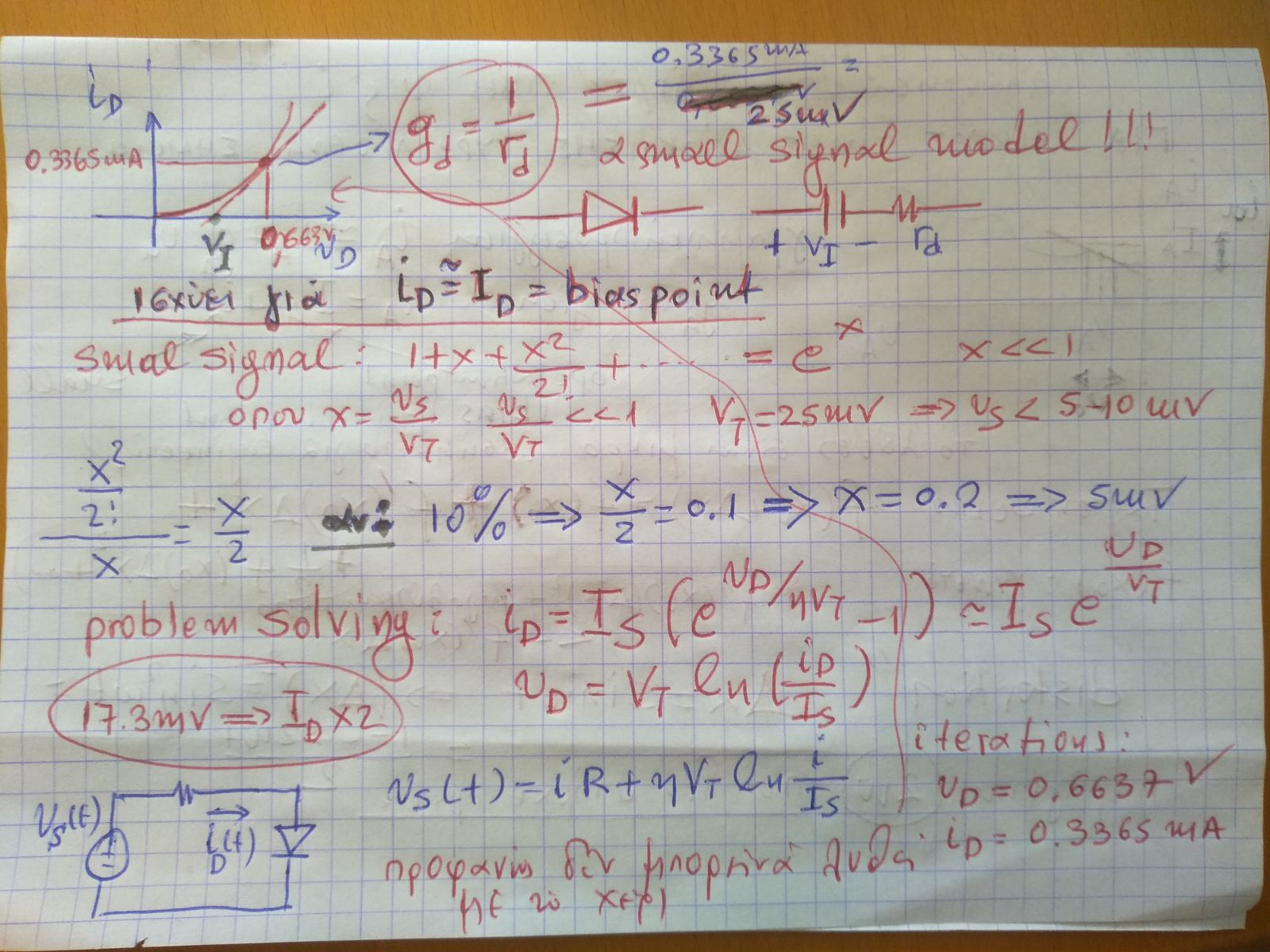 Expected Impact: